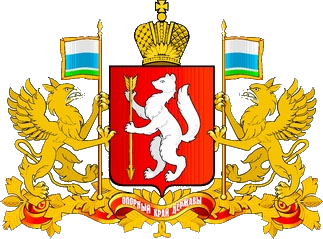 Правительство Свердловской области
О размещении заказчиками предложений о заключении договоров о целевом обучении на Единой цифровой платформе в сфере занятости и трудовых отношений «Работа в России» и их модерации органами службы занятости населения
Заместитель начальник отдела организации трудоустройства ДТЗН Свердловской области
Повереннов Сергей Николаевич
Регистрация на портале «Работа в России»
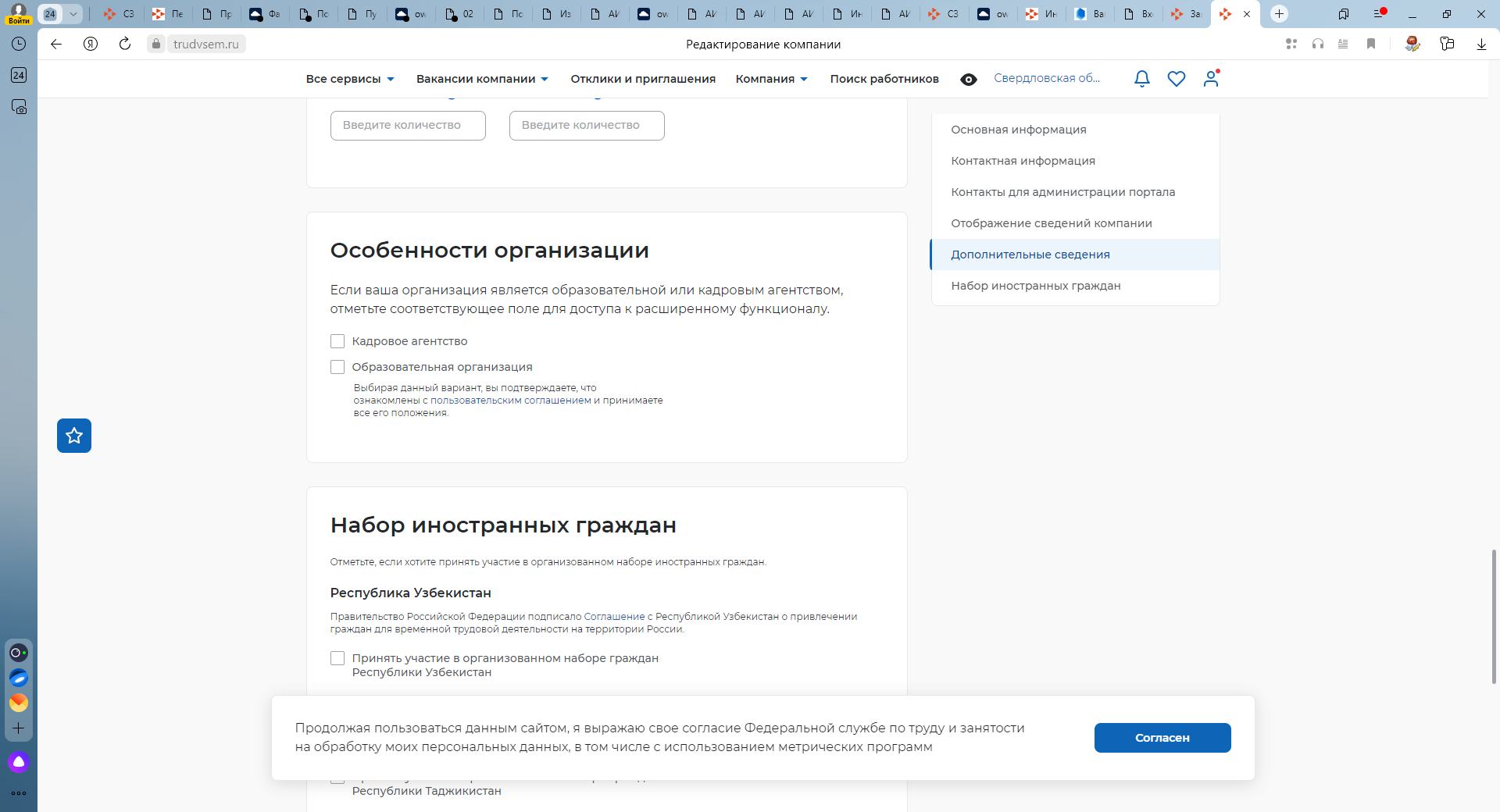 уведомления работодателя
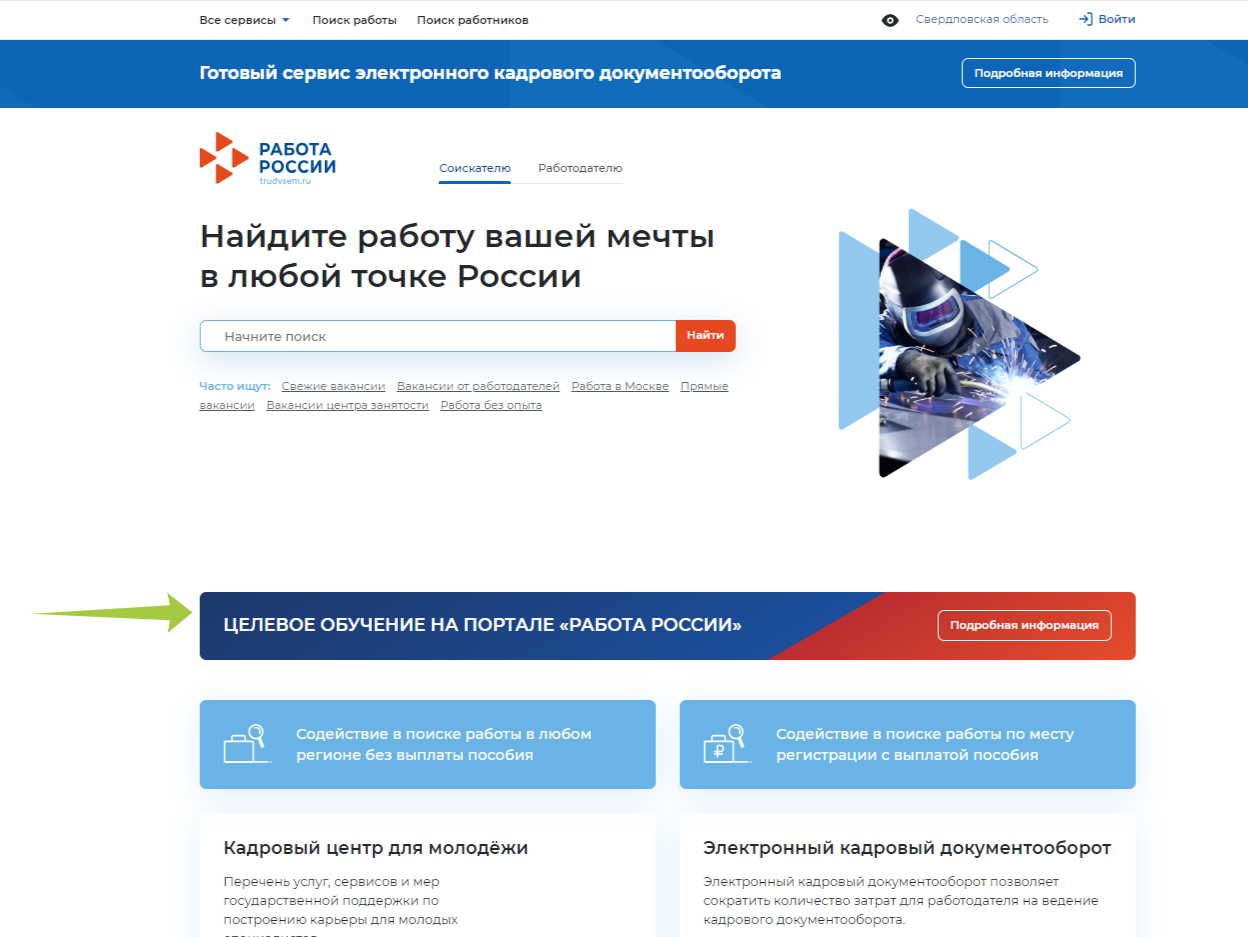 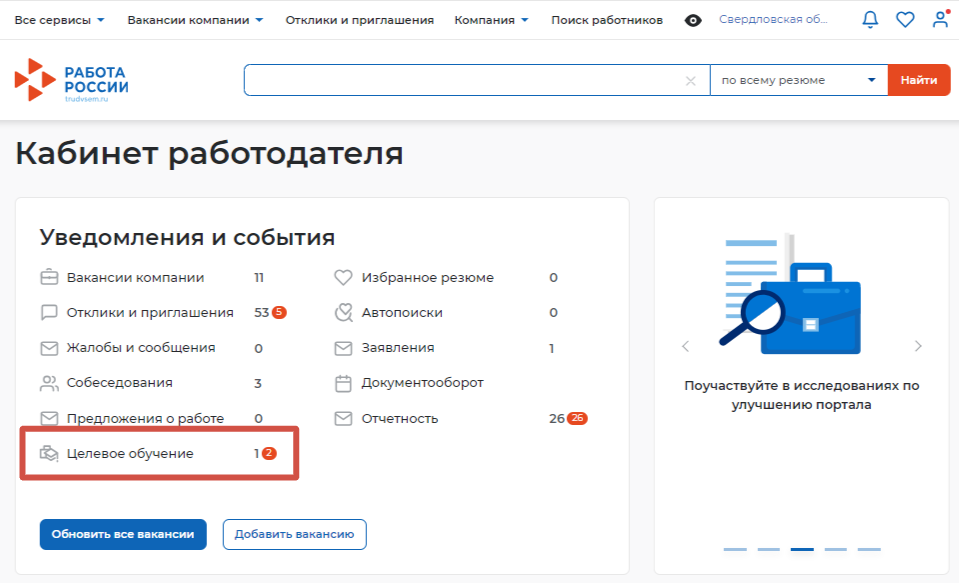 Сроки размещения предложений заказчиками:
(пункт 10 Положения о целевом обучении)

для граждан, поступающих на обучение по образовательным программам, - не позднее 10 июня года, в котором осуществляется прием на обучение

предложения для граждан, поступающих на обучение по образовательным программам, не могут быть изменены после 10 июня года приема


для граждан, обучающихся по образовательным программам, - в сроки, определяемые заказчиками
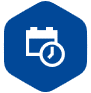 Необходимо учитывать, что органы службы занятости населения модерируют поступившие предложения в срок до 10 рабочих дней
(пункт 11 Положения о целевом обучении)
Заполненные в предложении графы будут автоматически подтягиваться к проекту договора о целевом обучении, поэтому необходимо ответственно подходить к заполнению предложения
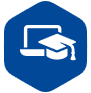 Ссылка на раздел «Целевое обучение» на Интерактивном портале ДТЗН Свердловской области
https://www.szn-ural.ru/content/целевое_обучение

В данном разделе размещаются вебинары и инструкции, связанные с функционалом Единой цифровой платформы в сфере занятости и трудовых отношений «Работа в России» в части целевого обучения
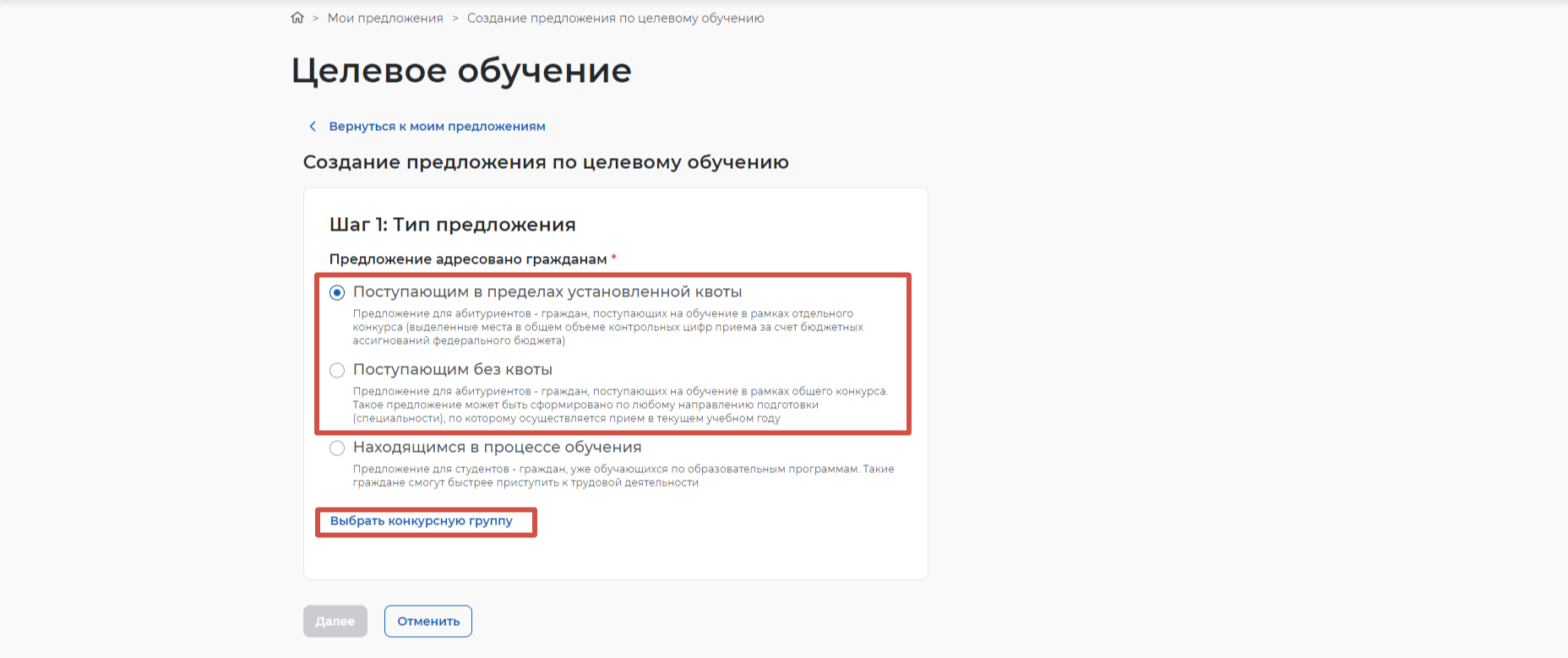 Шаг 1
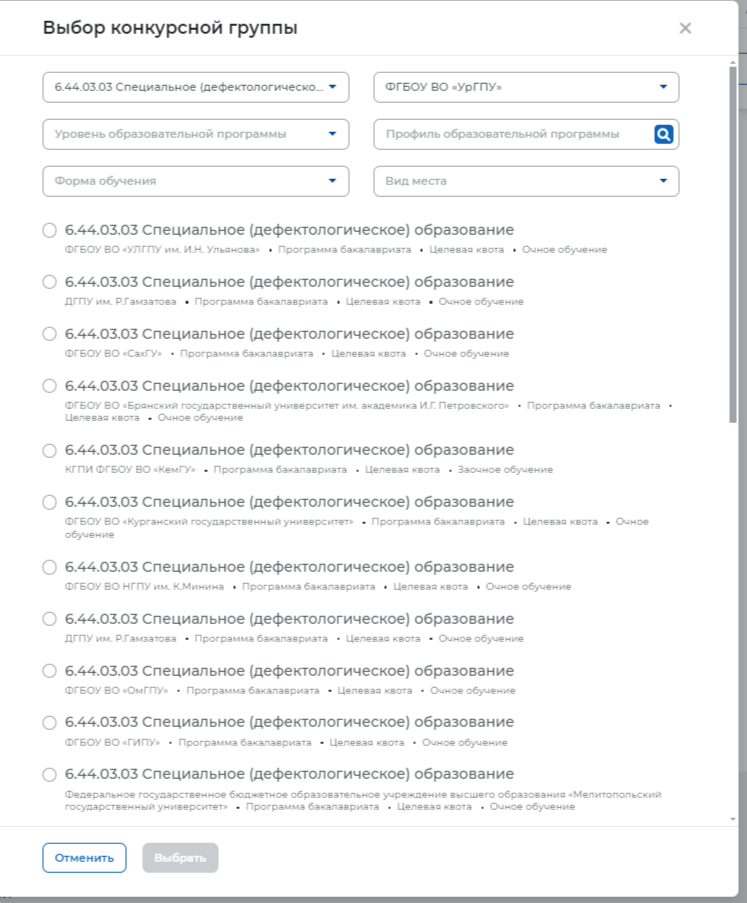 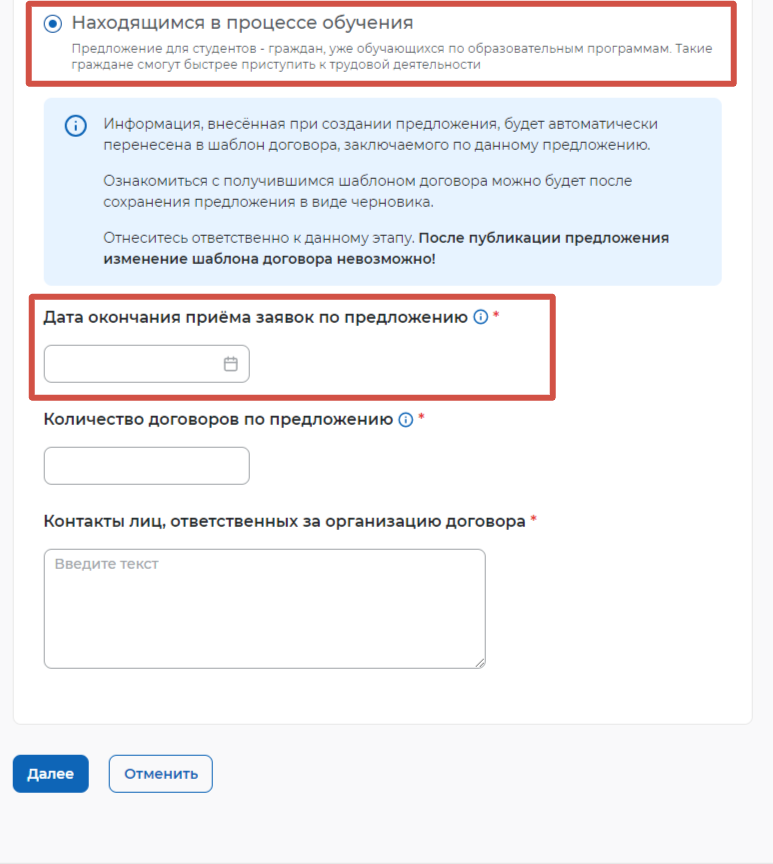 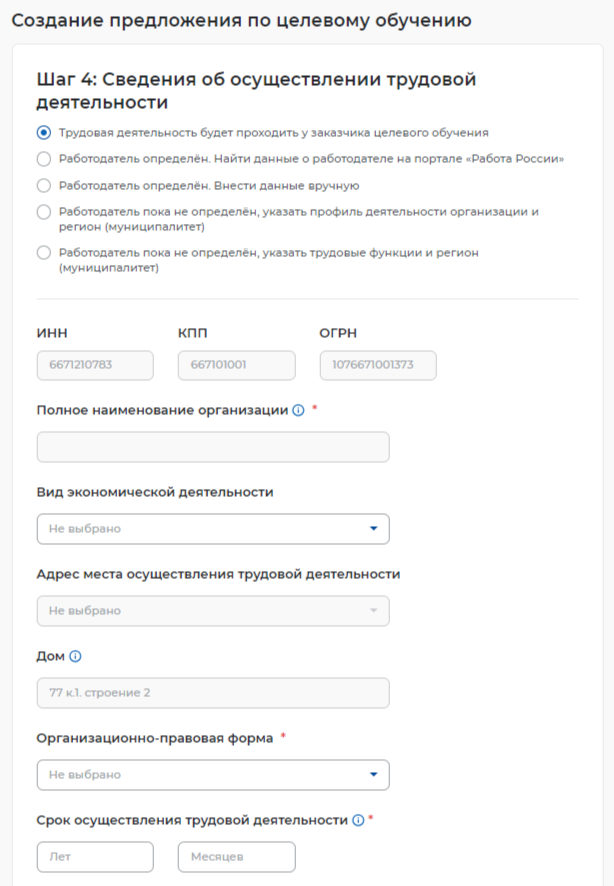 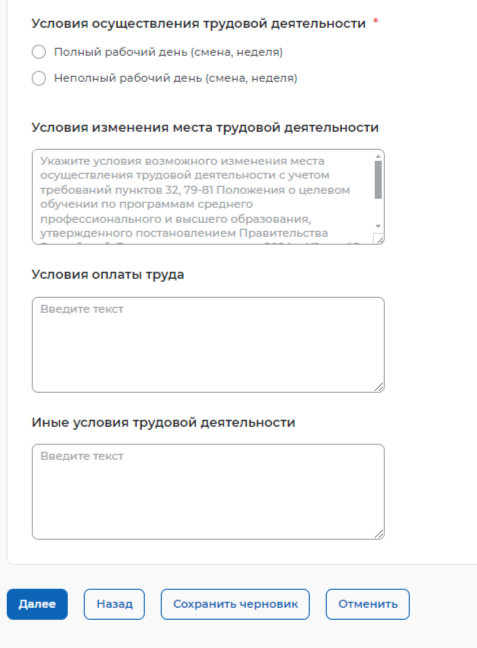 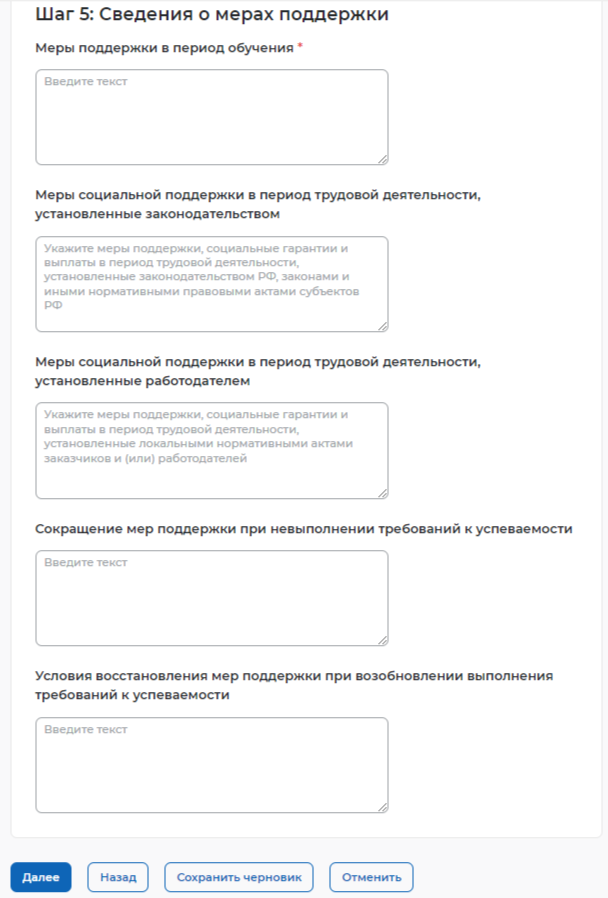 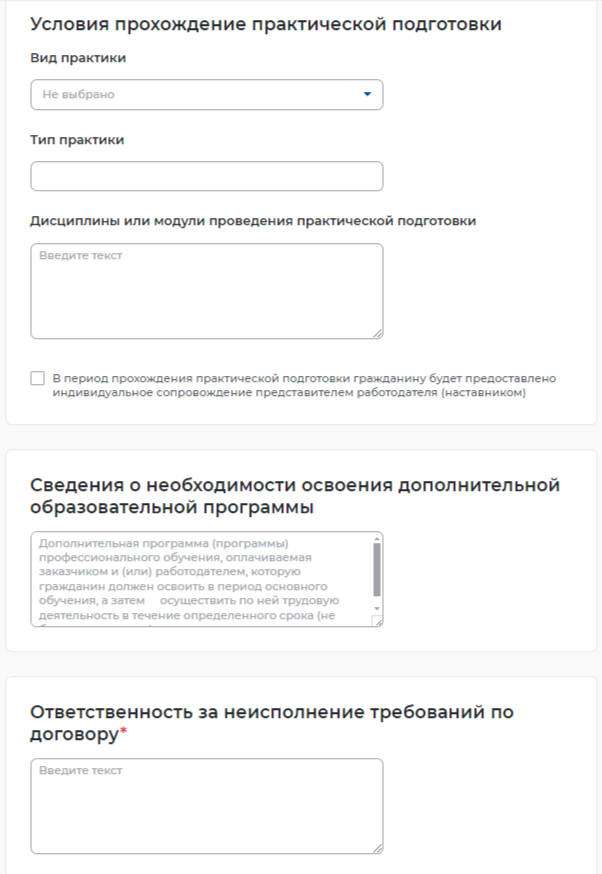 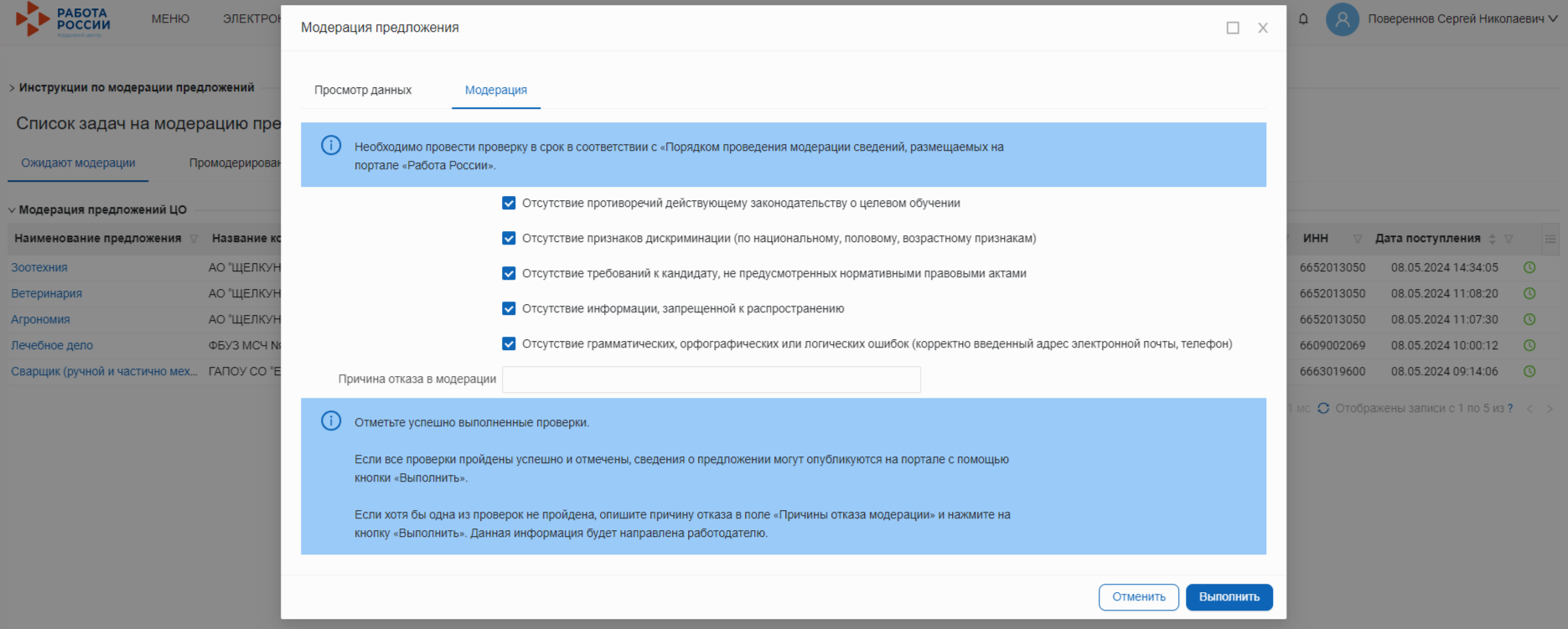 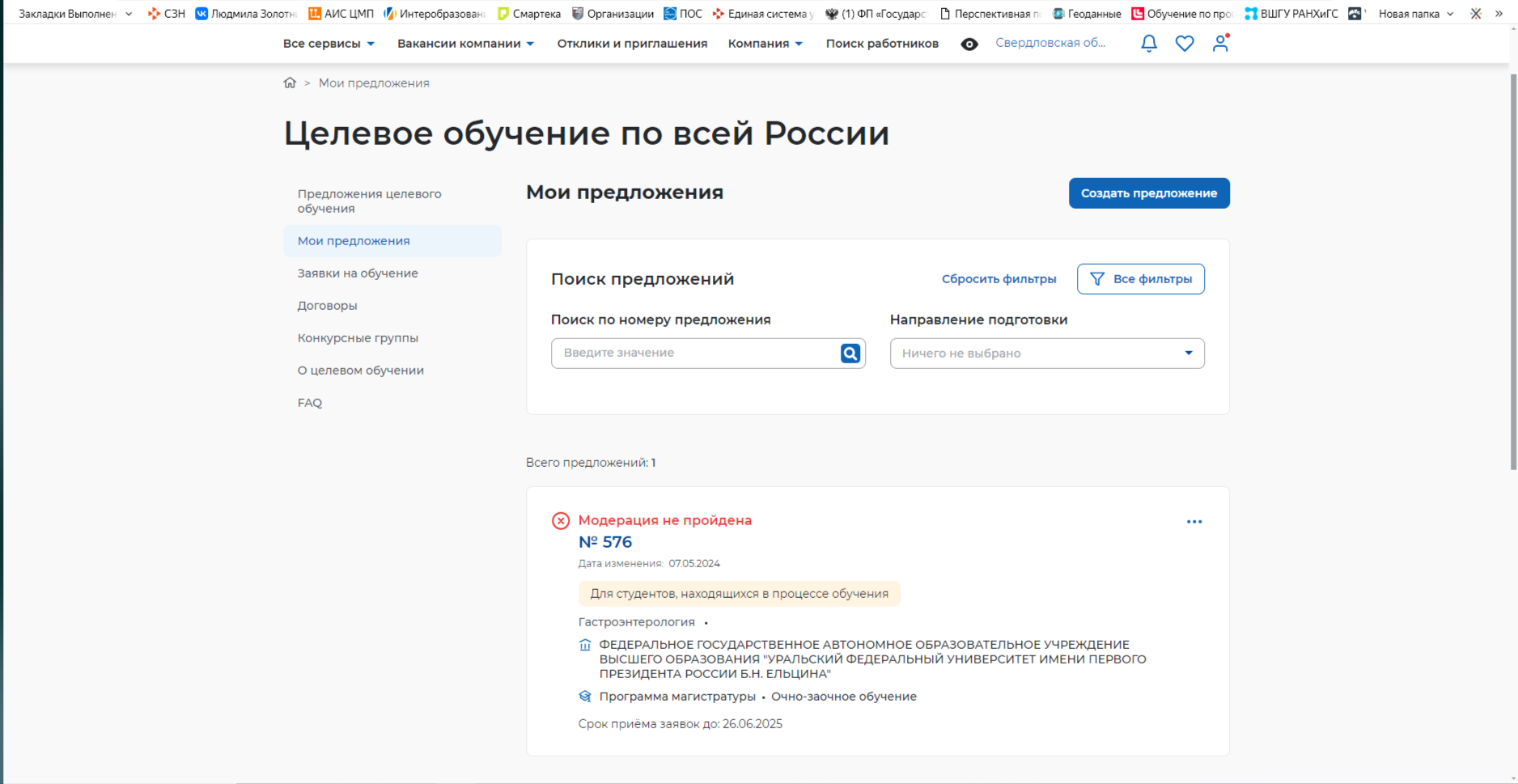 Для ознакомления с причиной отказа в модерации необходимо нажать на номер предложения
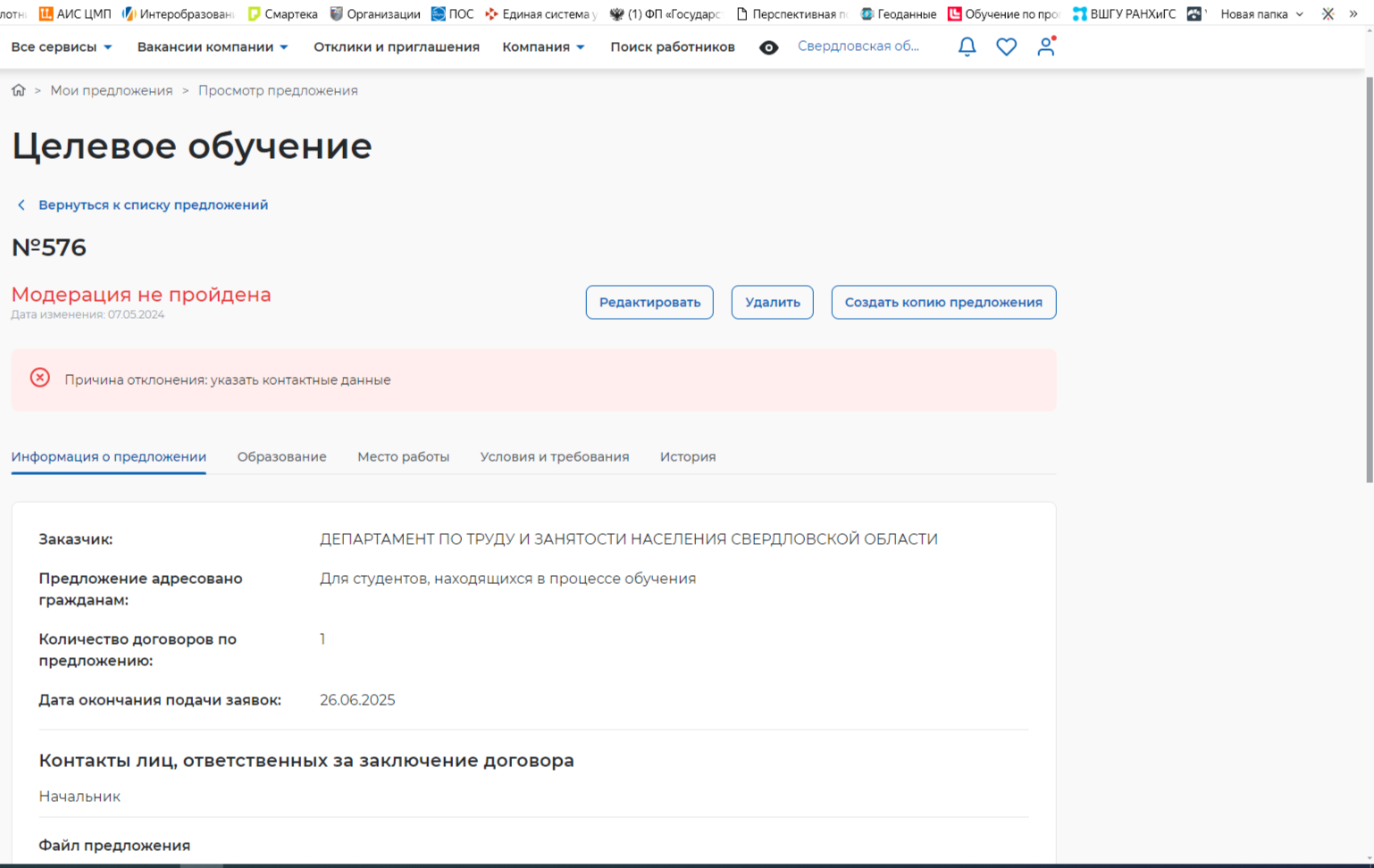 Причина отклонения модерации
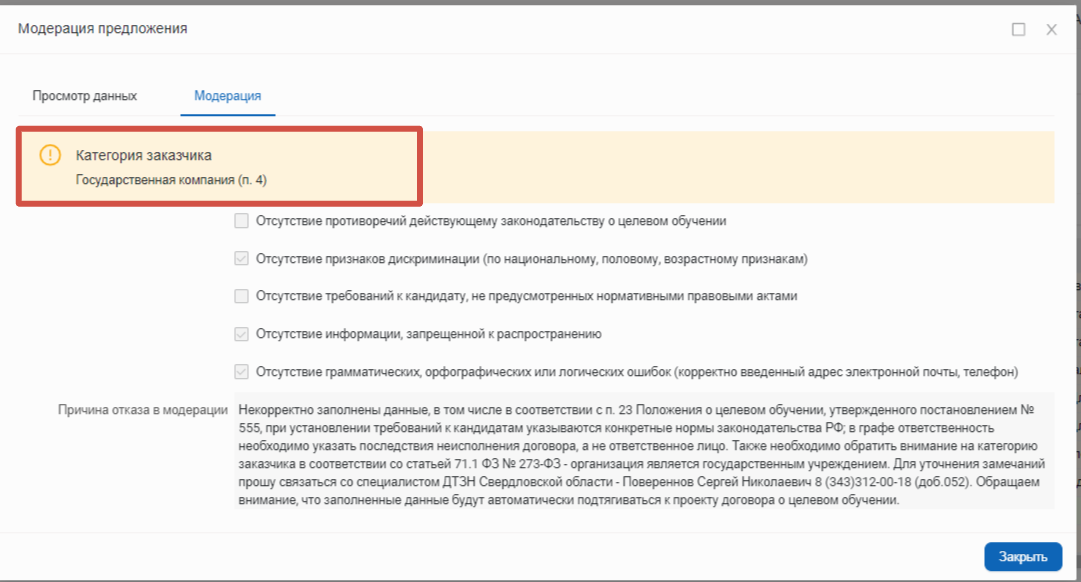 Если заказчик выбирает целевое обучение по квоте, осуществляется проверка на соответствие выбранной категории заказчика
(категории перечислены в статье 71.1 Федерального закона от 29.12.2012 N 273-ФЗ
«Об образовании в Российской Федерации»)
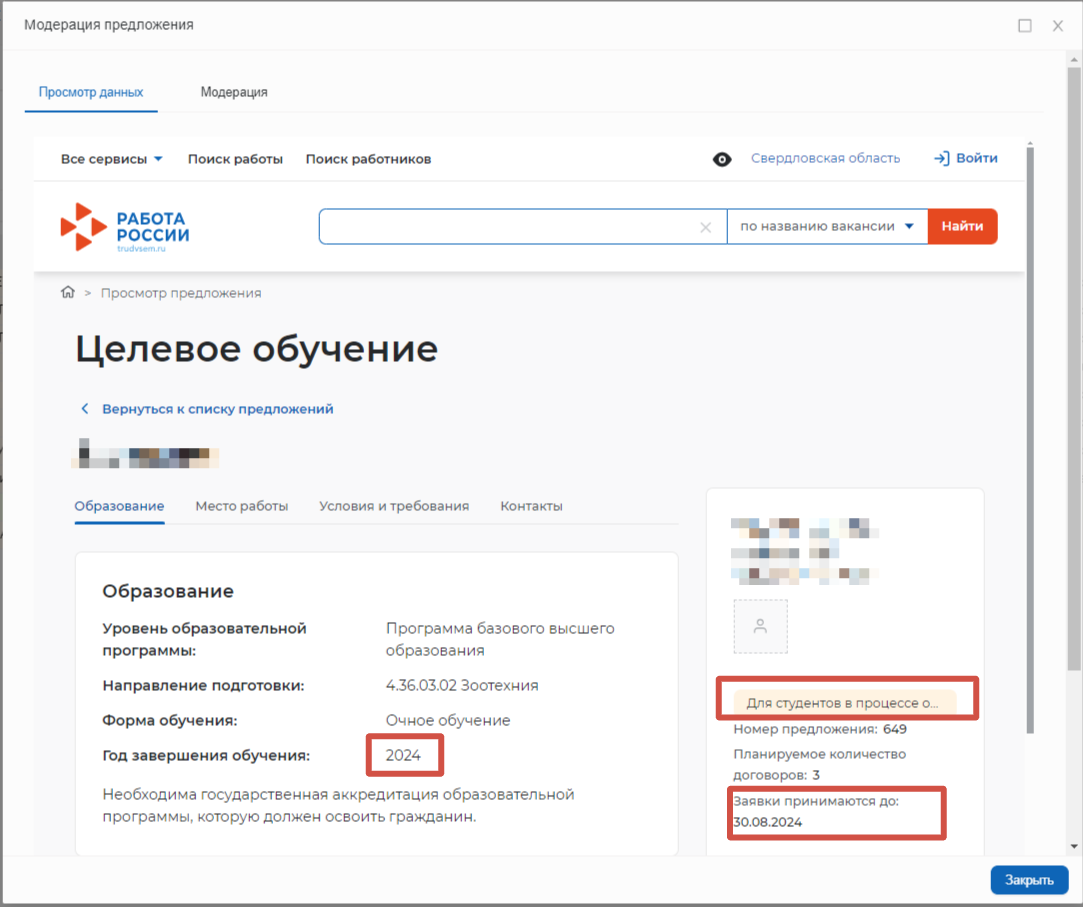 Срок действия предложения не более одного года
(пункт 12 Положения о целевом обучении)

В данном случае прием заявок осуществляется до даты, когда предложение уже будет не действительно
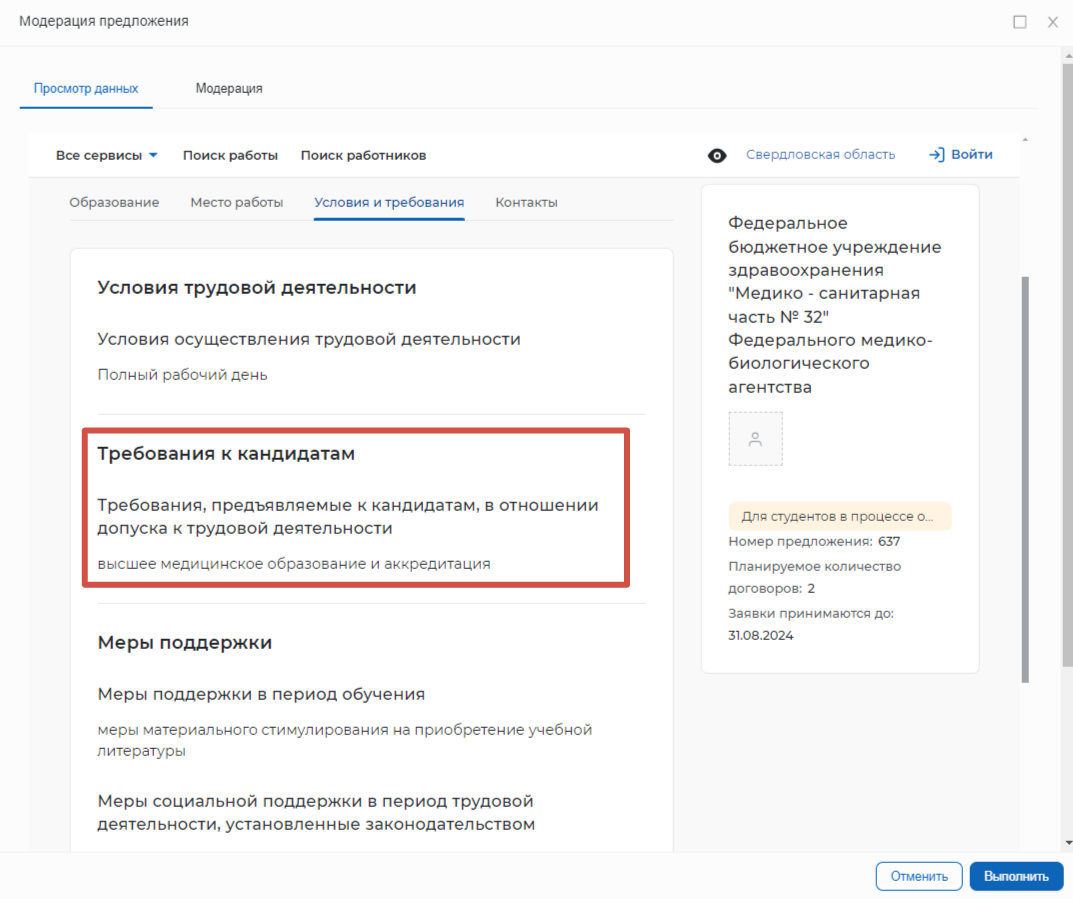 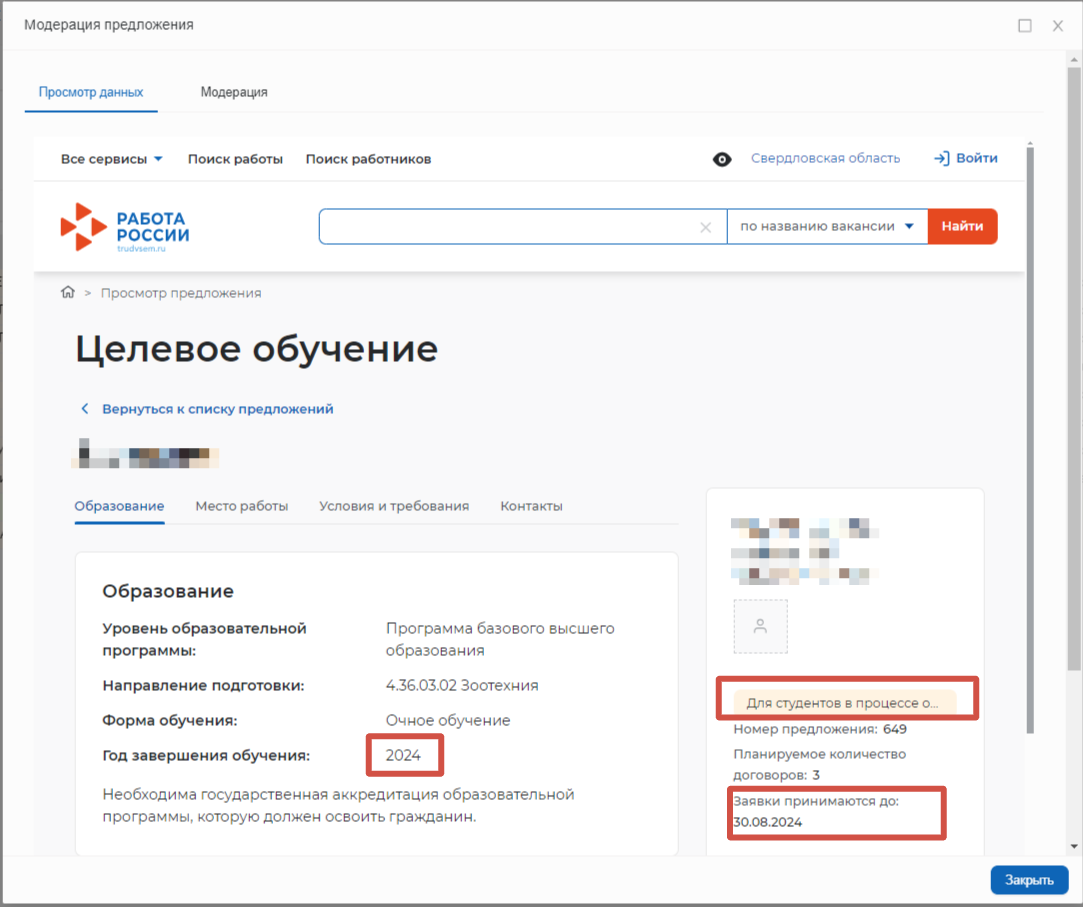 При установлении требований к кандидатам необходимо указывать конкретные нормы законодательства Российской Федерации
(пункт 23 Положения о целевом обучении)
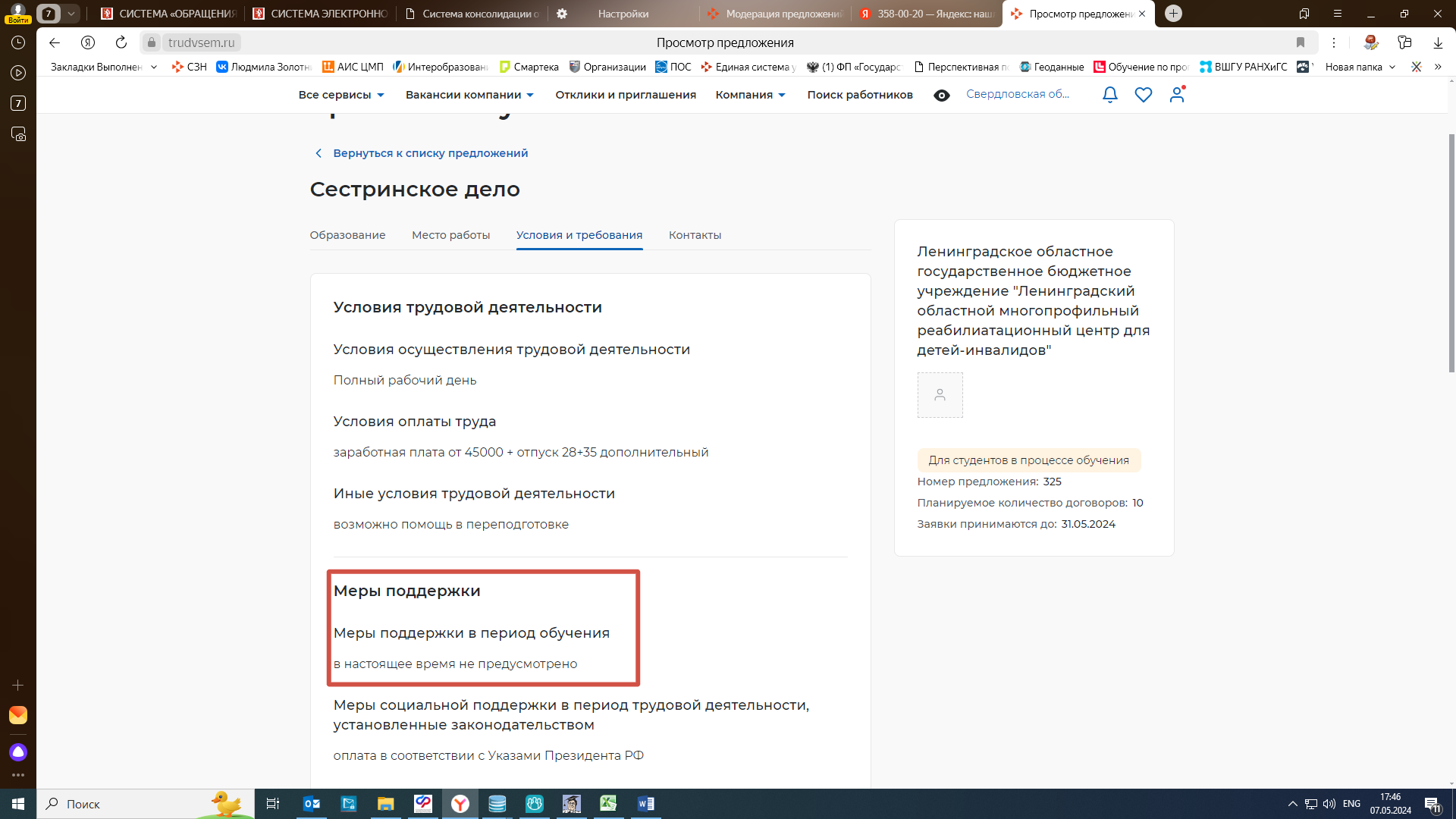 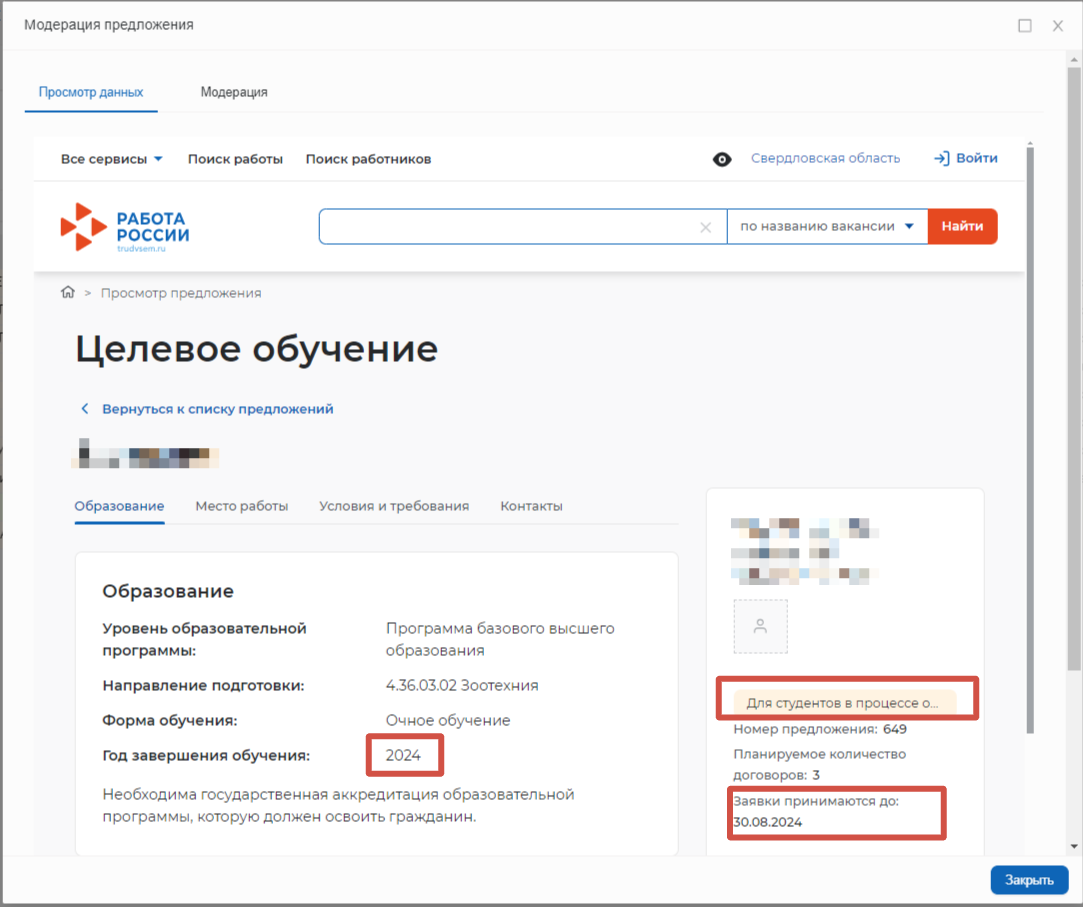 Обязательством заказчика является организация предоставления и (или) предоставлению гражданину в период обучения мер поддержки, включая меры материального стимулирования
(пункт 5 Положения о целевом обучении)
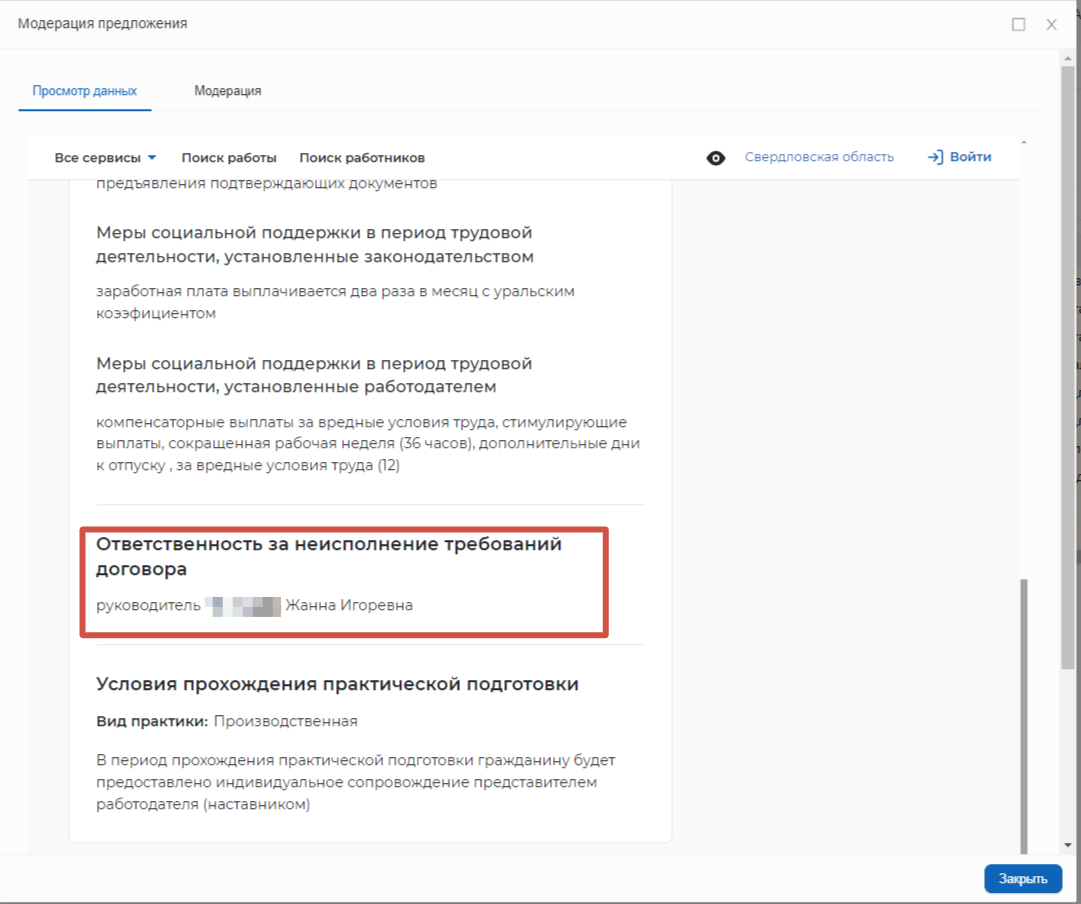 Предложение должно содержать сведения об ответственности за неисполнение обязательств по договору о целевом обучении
(пункт 5 Положения о целевом обучении)
Например: 
За неисполнение или ненадлежащее исполнение своих обязательств стороны несут ответственность в соответствии с законодательством Российской Федерации
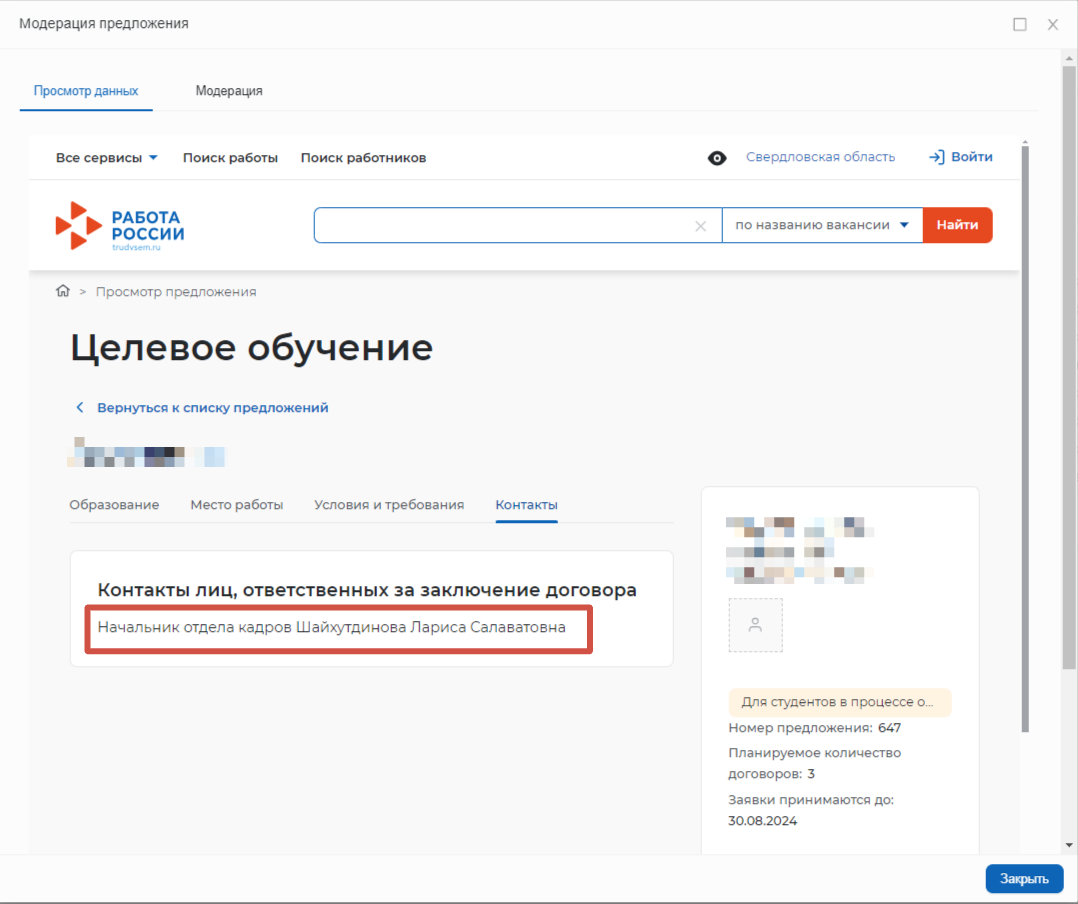 В контактной информации следует указывать:
Ф.И.О. сотрудника
Номер телефона
Адрес электронной почты
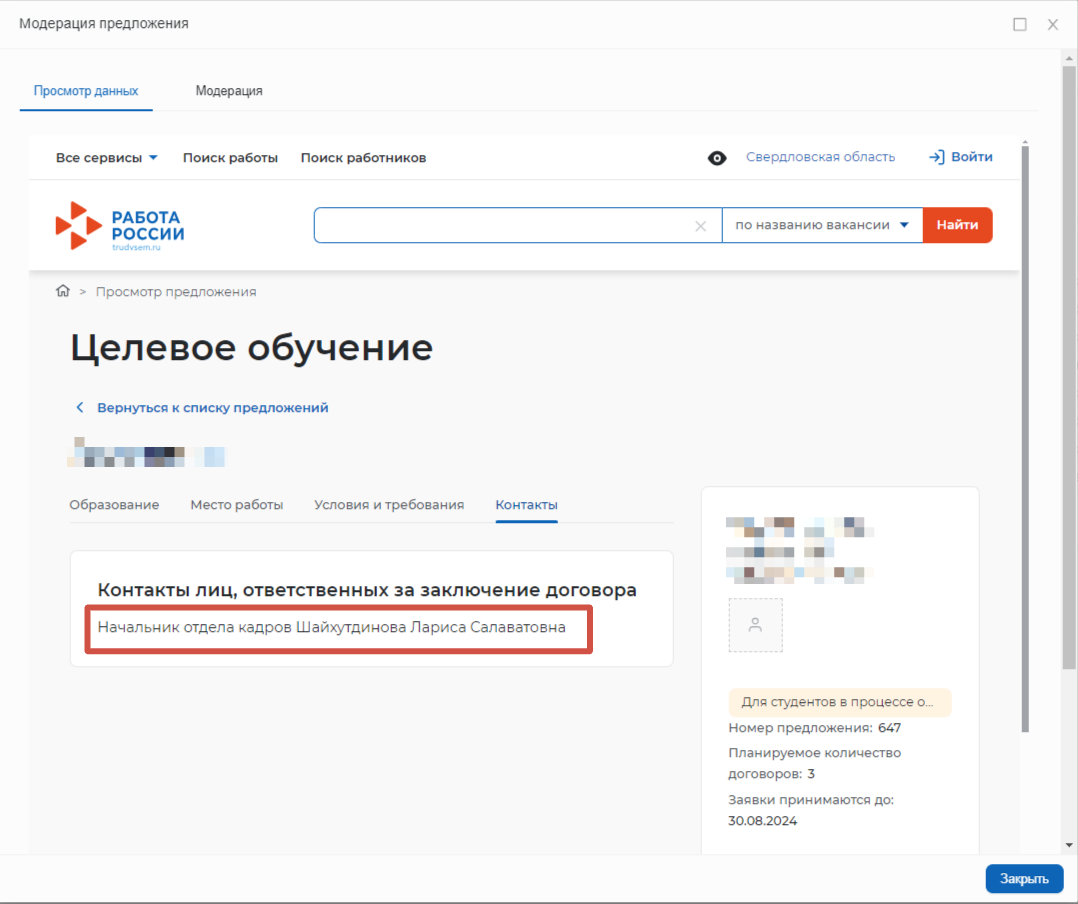 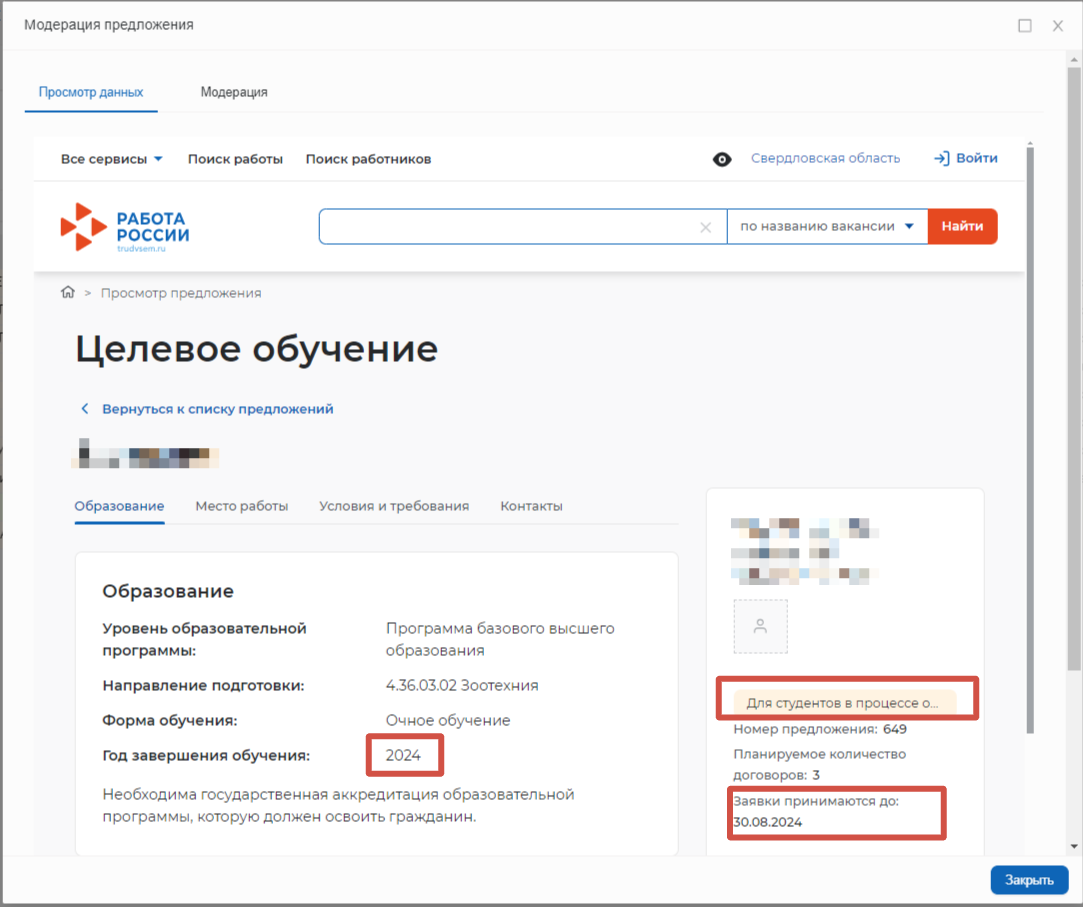 На момент завершения приема заявок – студенты уже завершат обучение
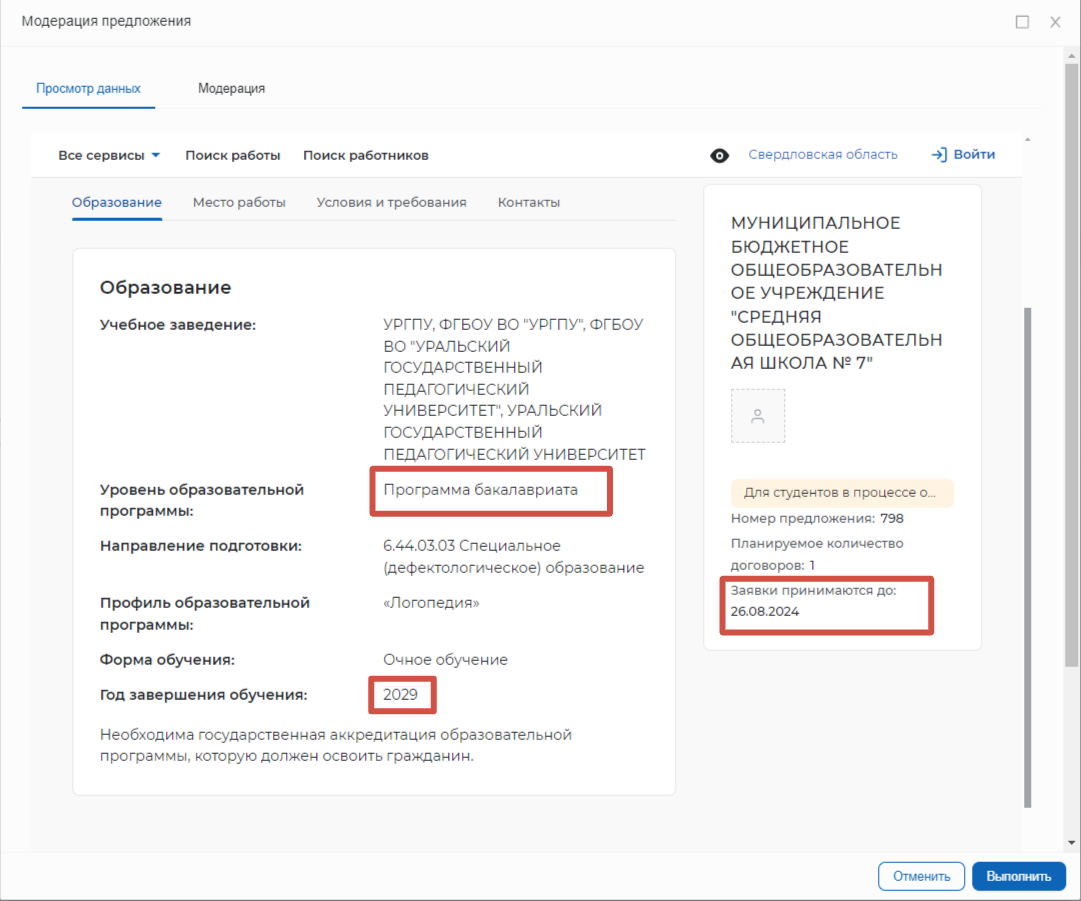 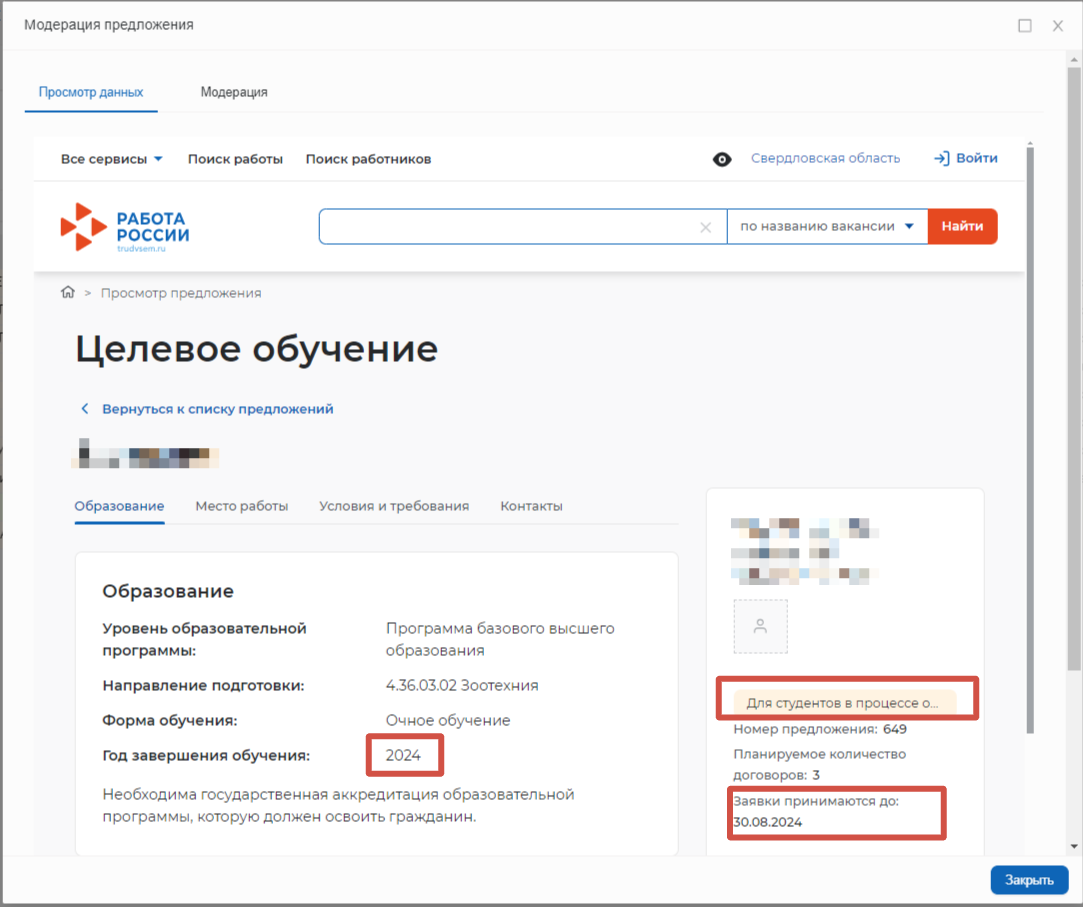 Срок обучения по выбранной программе составляет 4 года.
В 2029 году состоится выпуск студентов, зачисленных в 2025 году